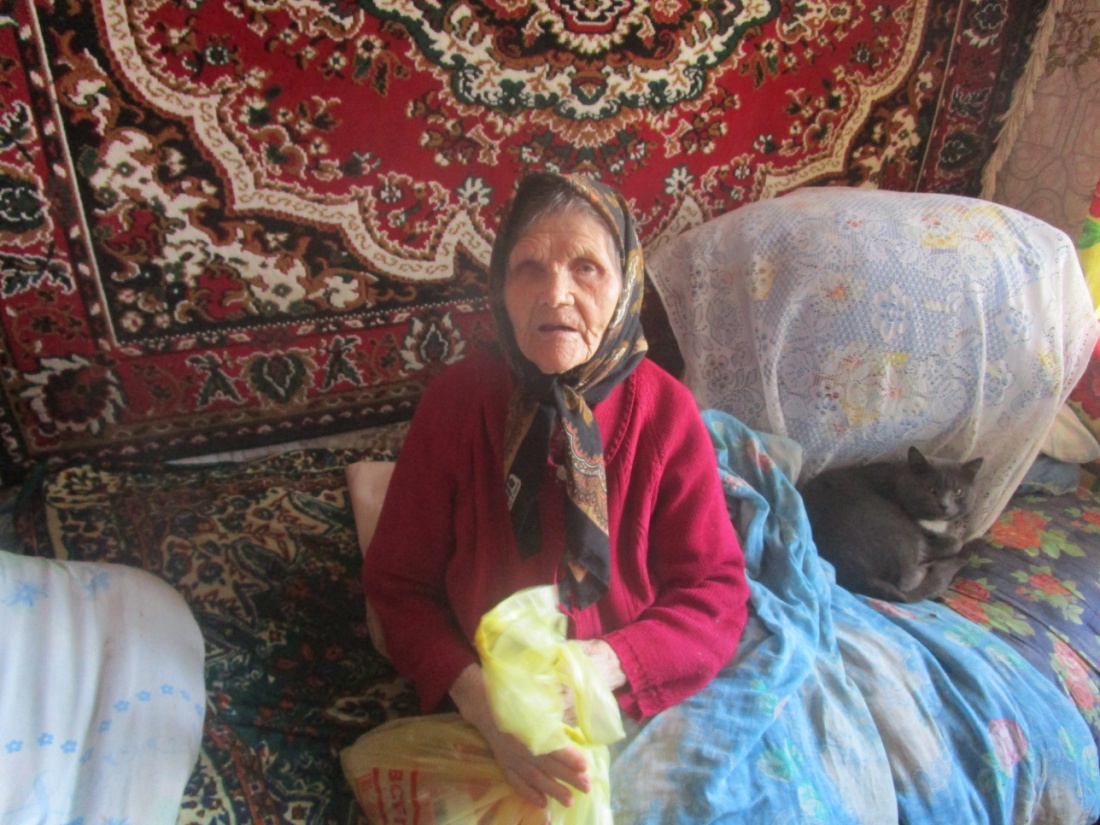 30 ноября 2016 года в преддверие дня инвалидов работники Петровского сельского дома культуры посетили инвалидов на дому.
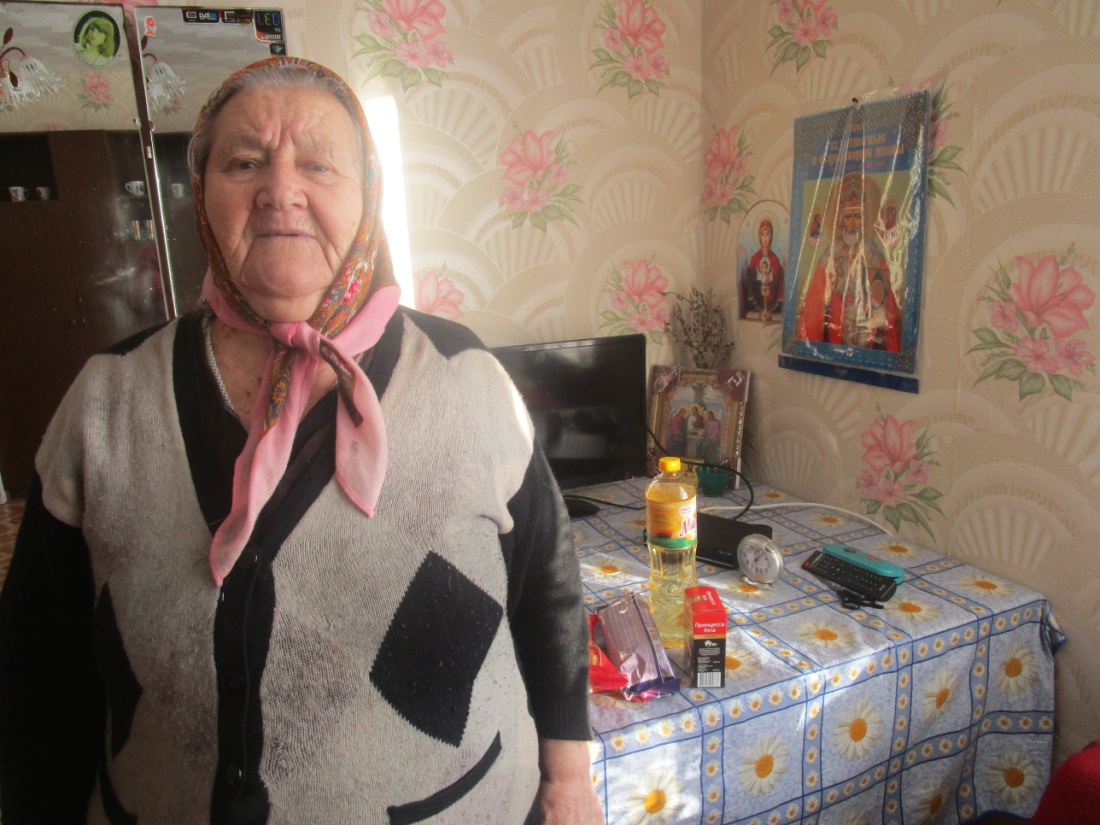 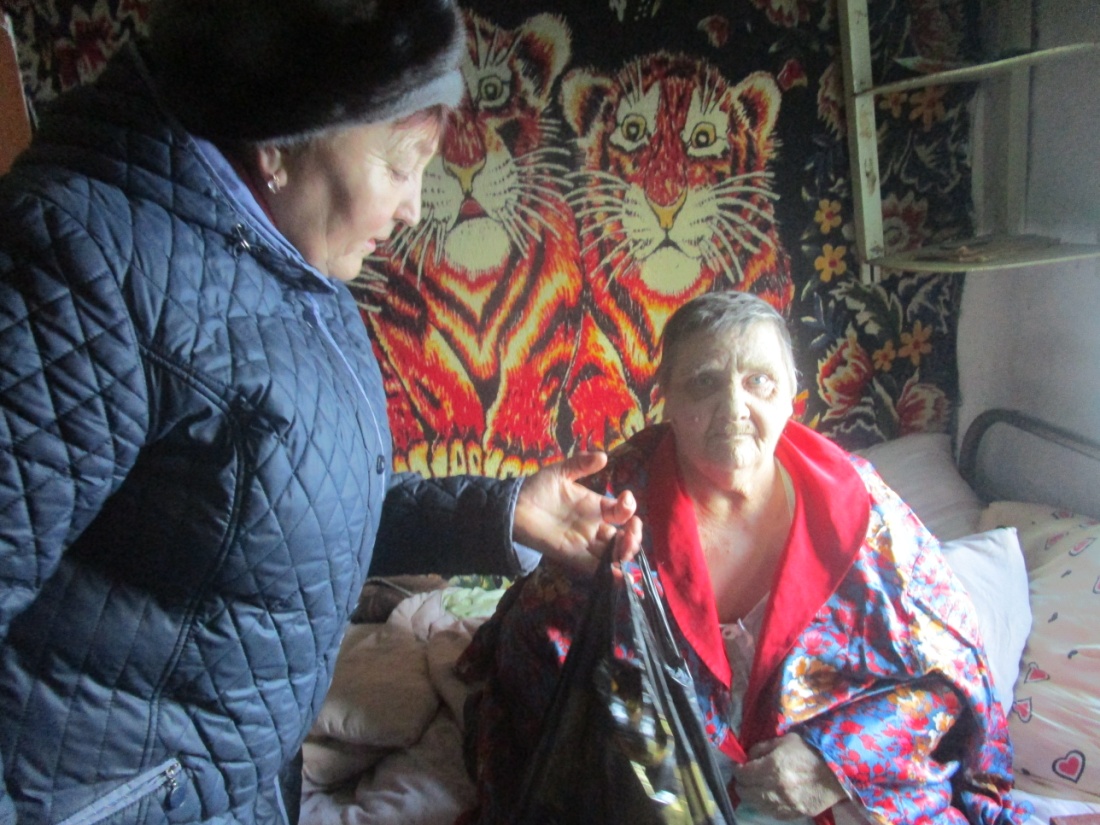